Turu Eesti Keskus
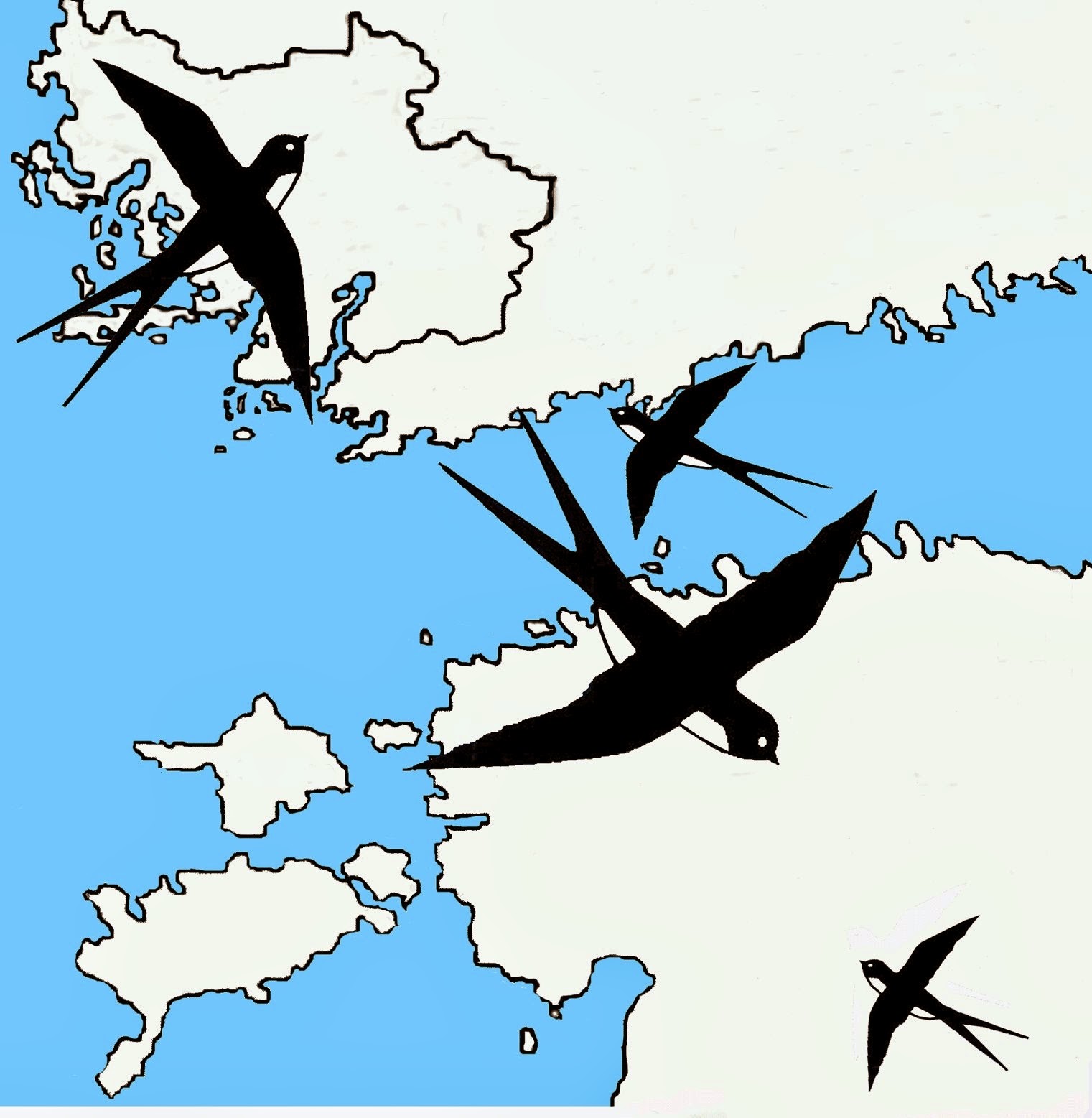 Varsinais-Suomen Viro-keskus ry

Aadress: Vanha Suurtori 3
Turku / Turu, Soome
EKSÜ Suvekool 2021
Mari Jurtom
Eesti vabariigi Aukonsulaat Turus
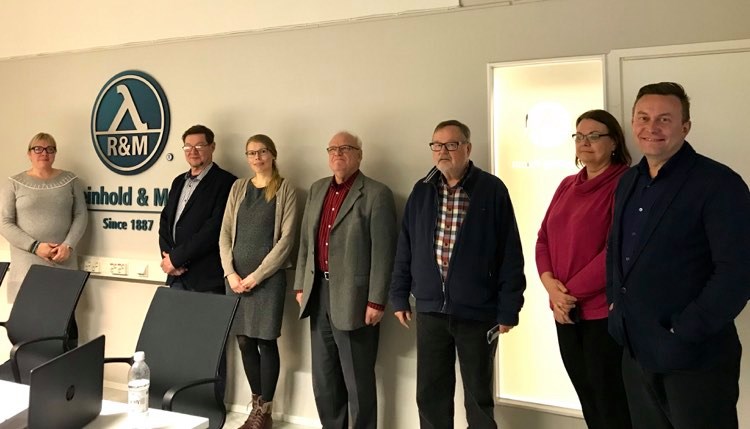 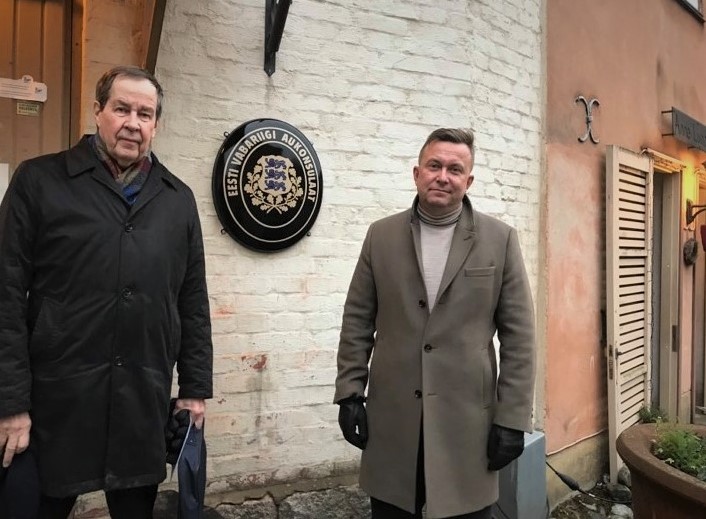 Ühing ja aukonsul koostöös
Turu ja Päris-Soome aukonsulid:

Keijo Aarre Virtanen 2001 - 2020

Andrus Junolainen 2021-
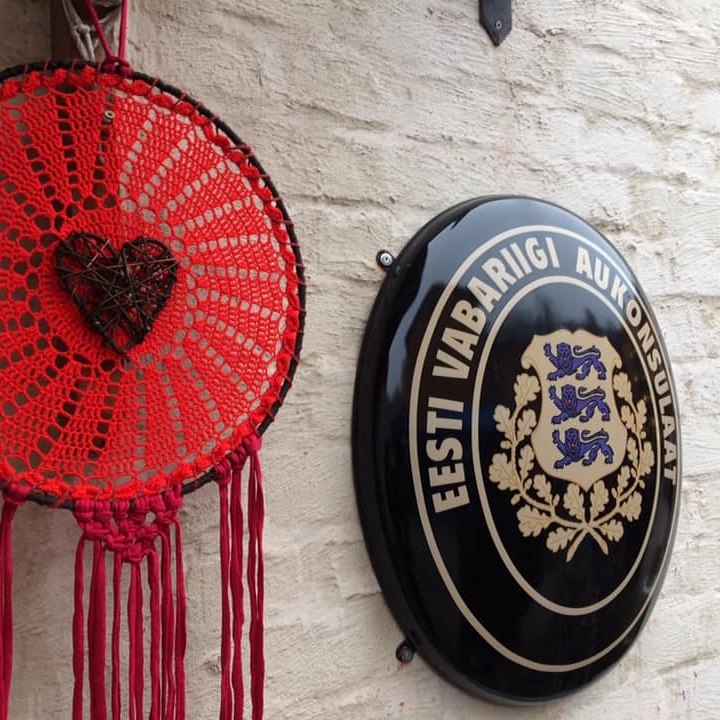 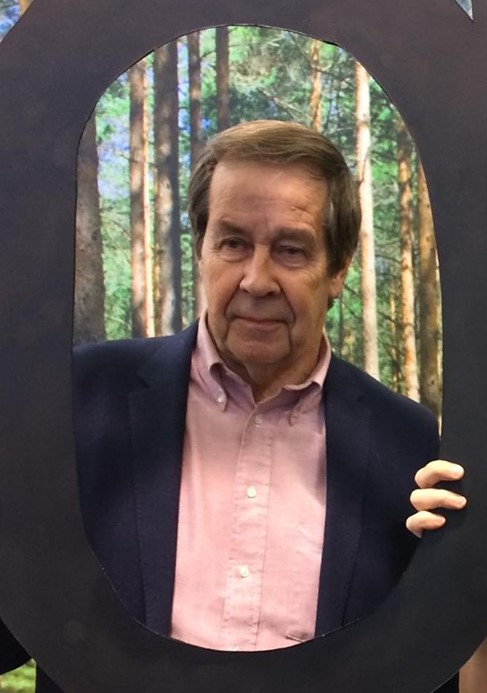 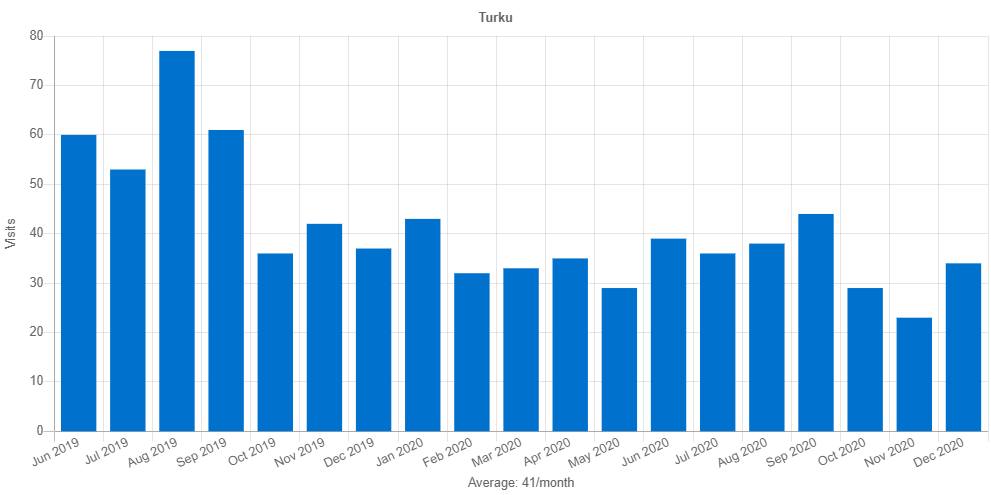 Passide ja id-kaartide statistika
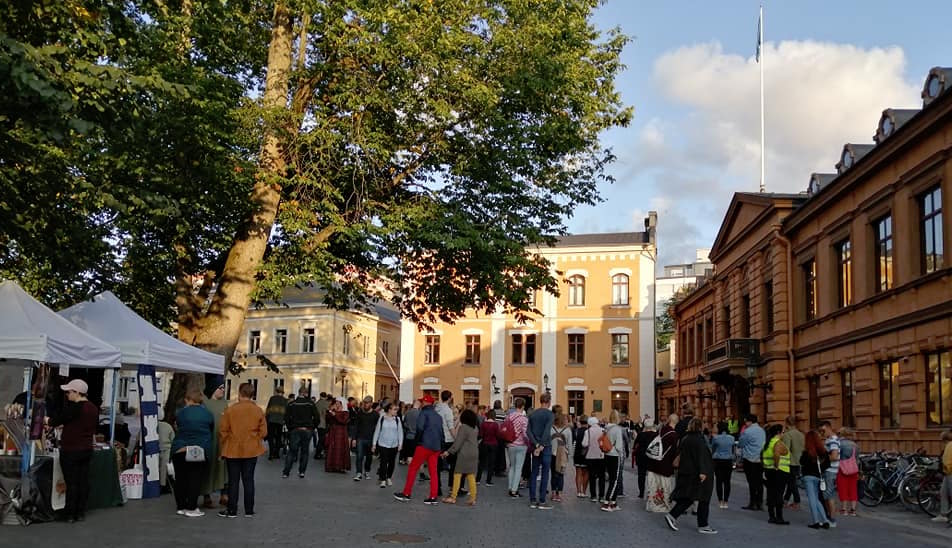 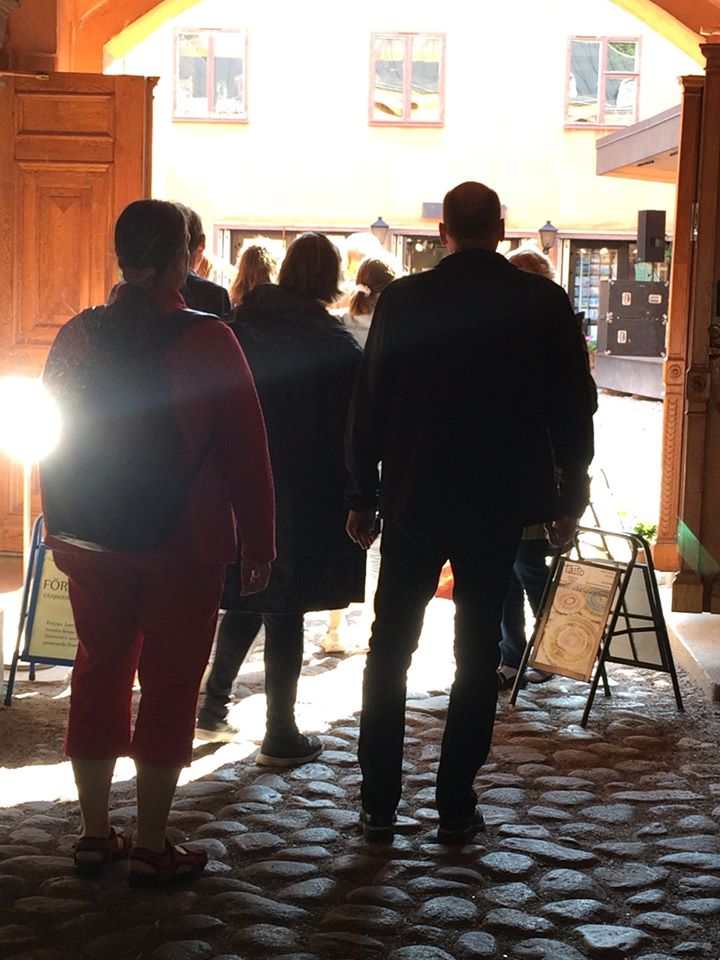 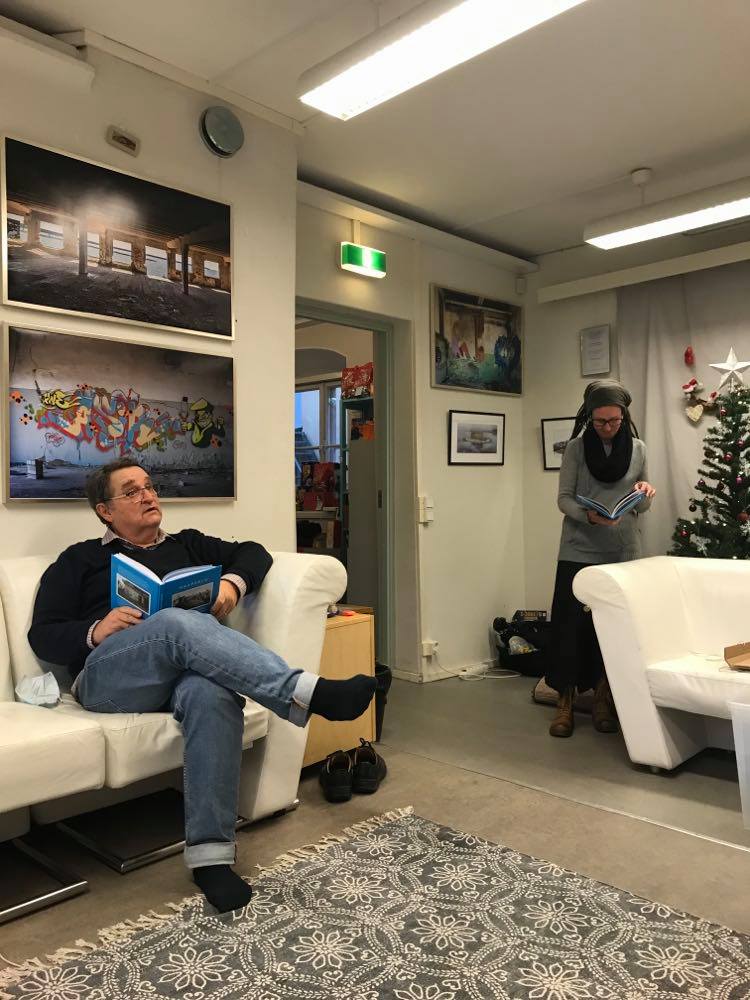 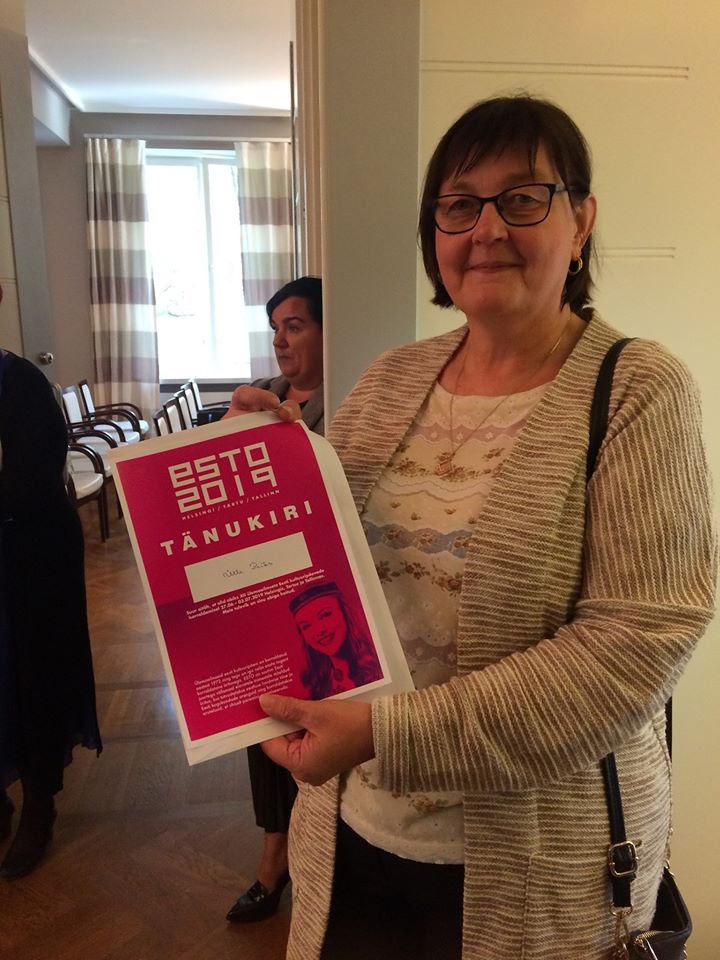 * Kultuur, üritused 
* Koolitus, praktikakohad
* Koostöö
* Nõustamine üle Soome
* Eestlased ja soomlased koos!
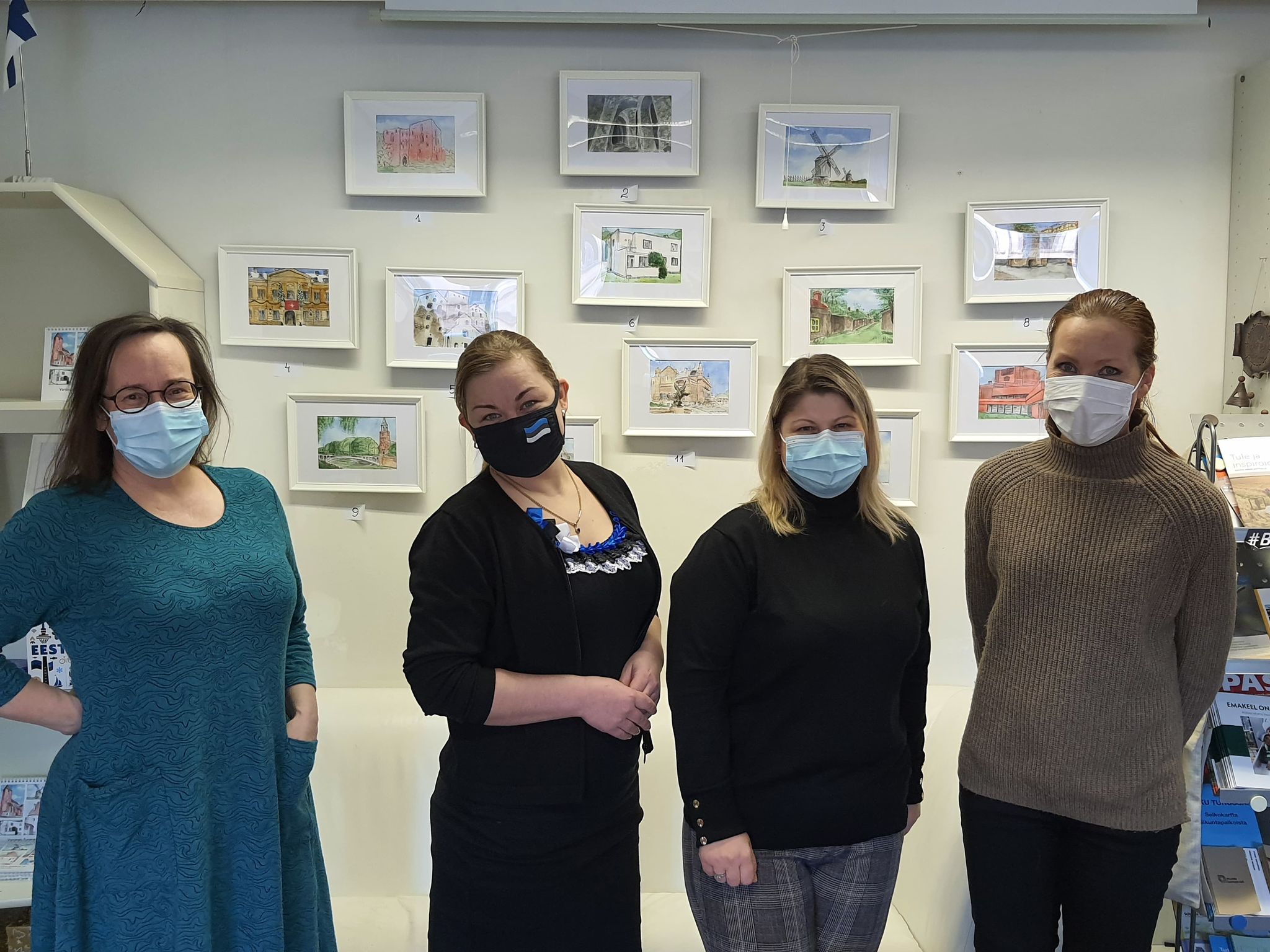 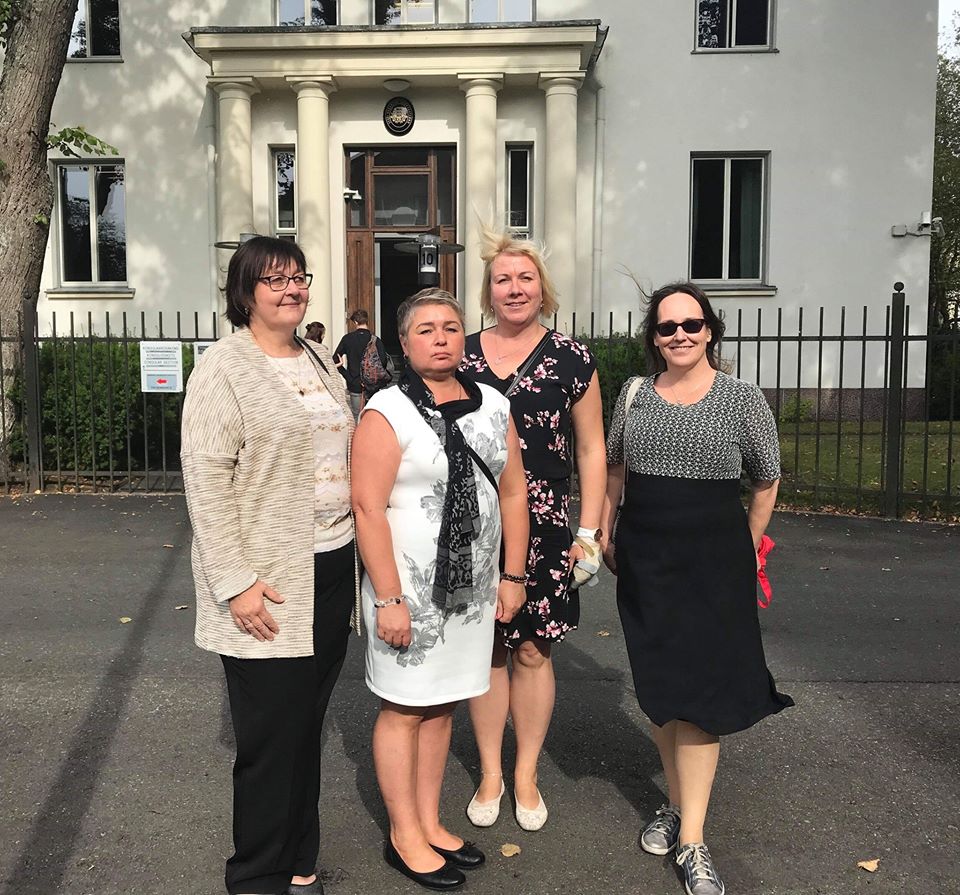 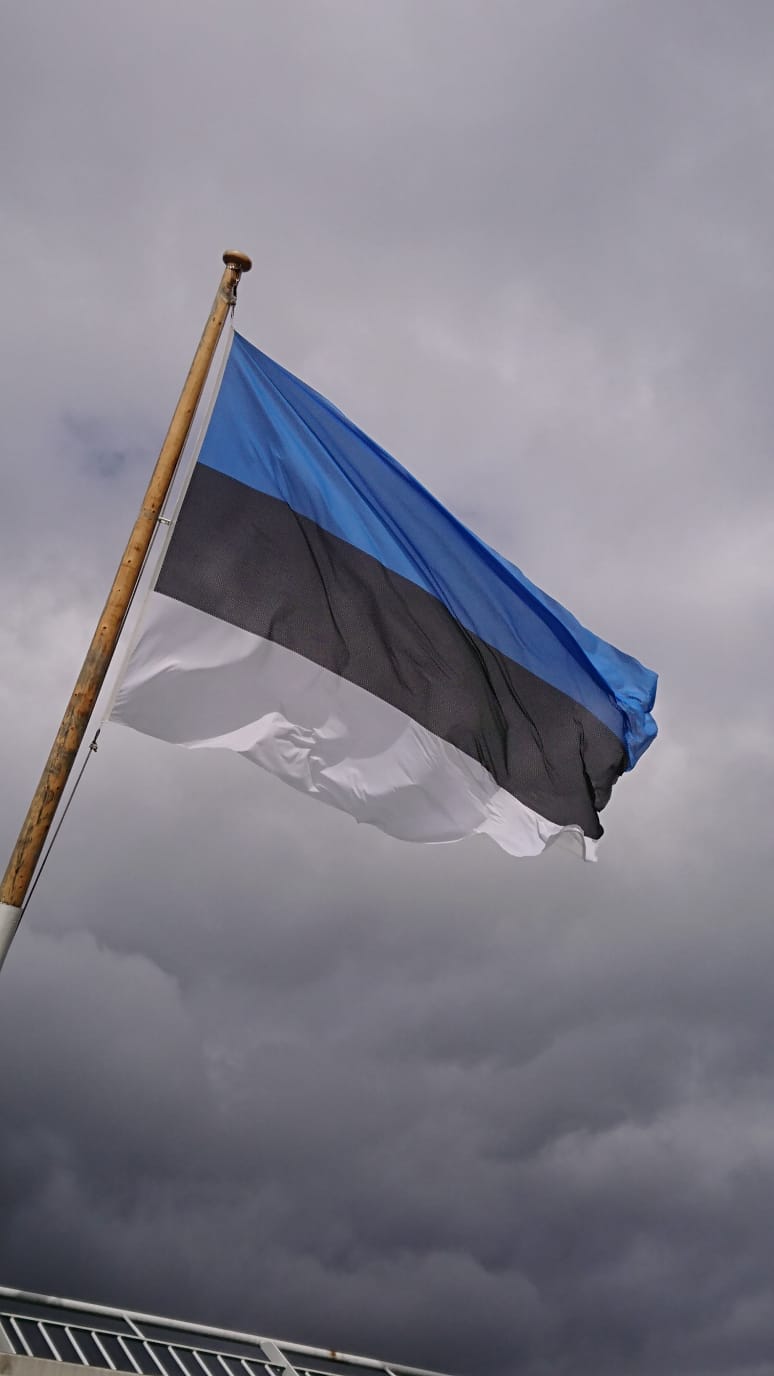 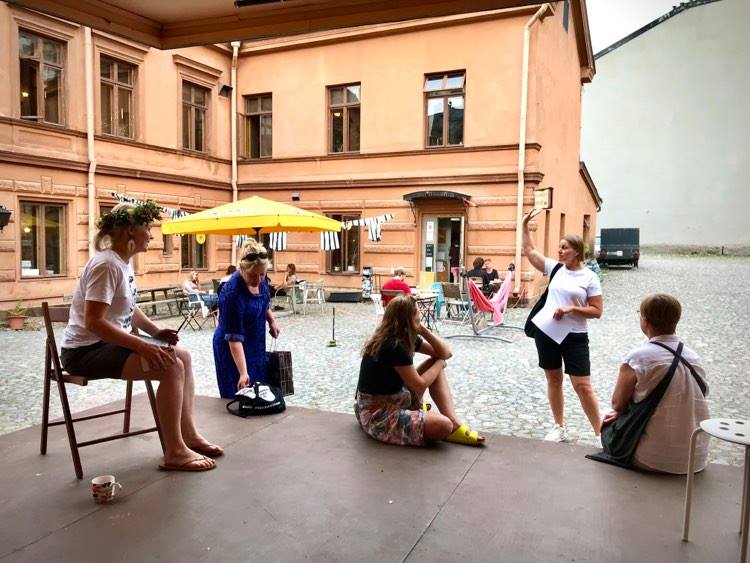 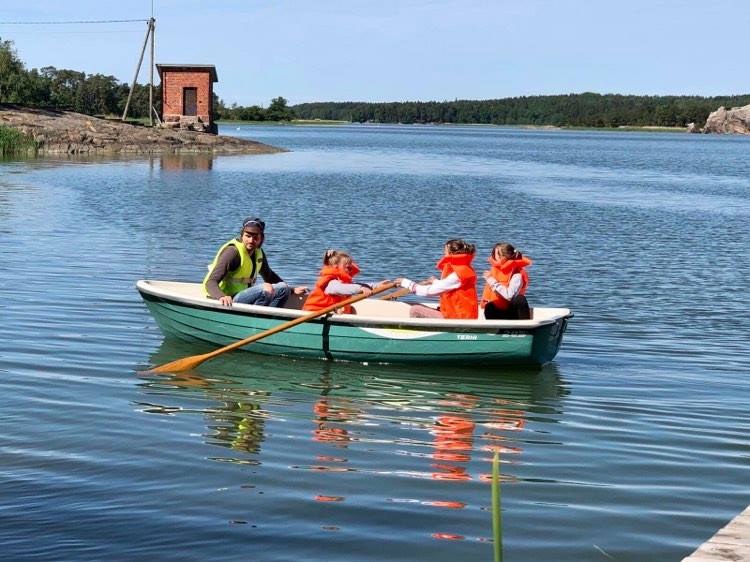 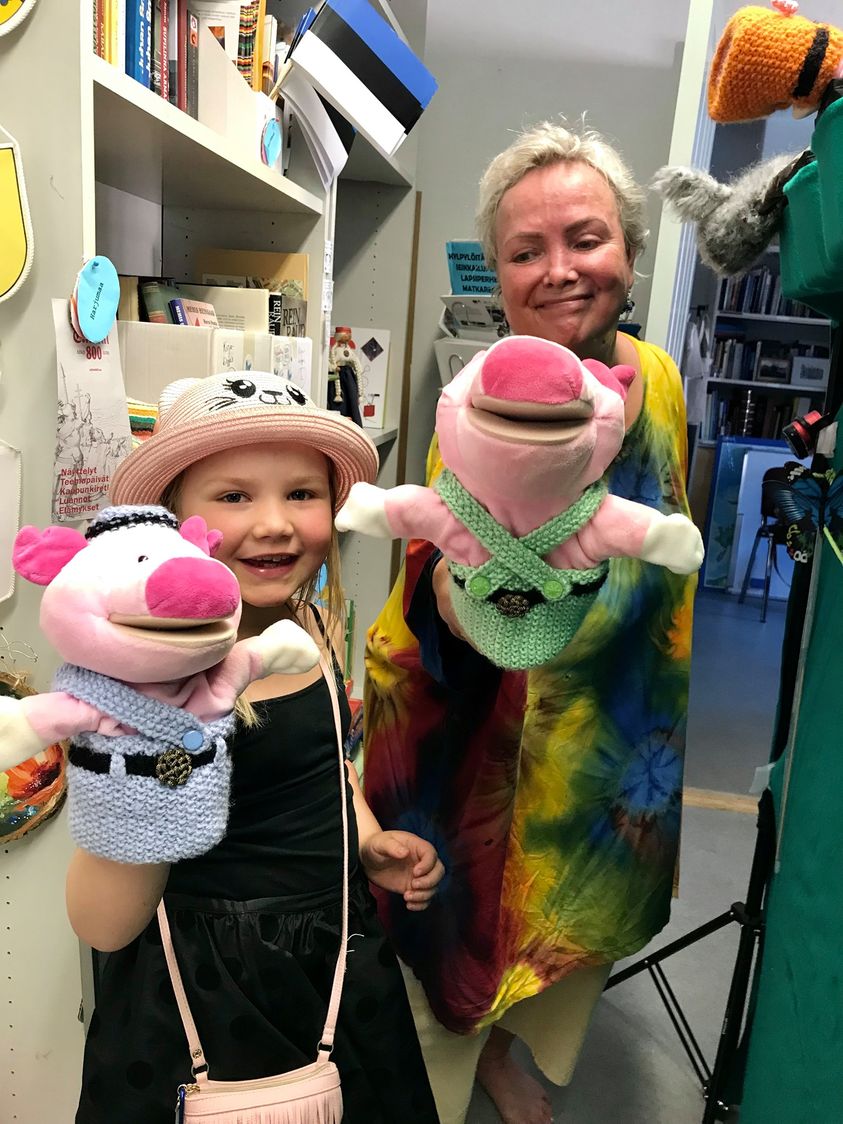 Brinkkala koostöö
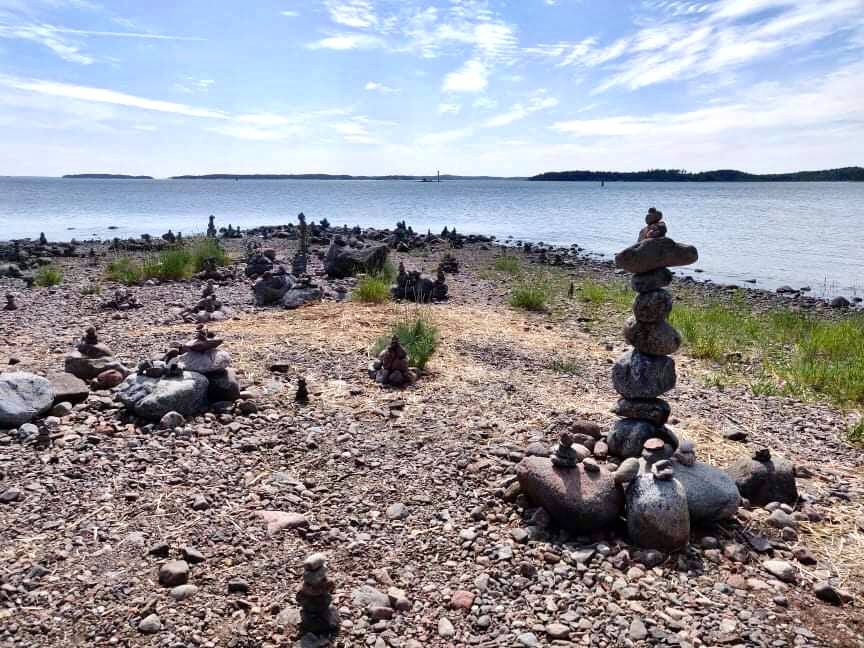 Laste ja noorte teatrilaager
Tene Ruubeli 
nukuteater
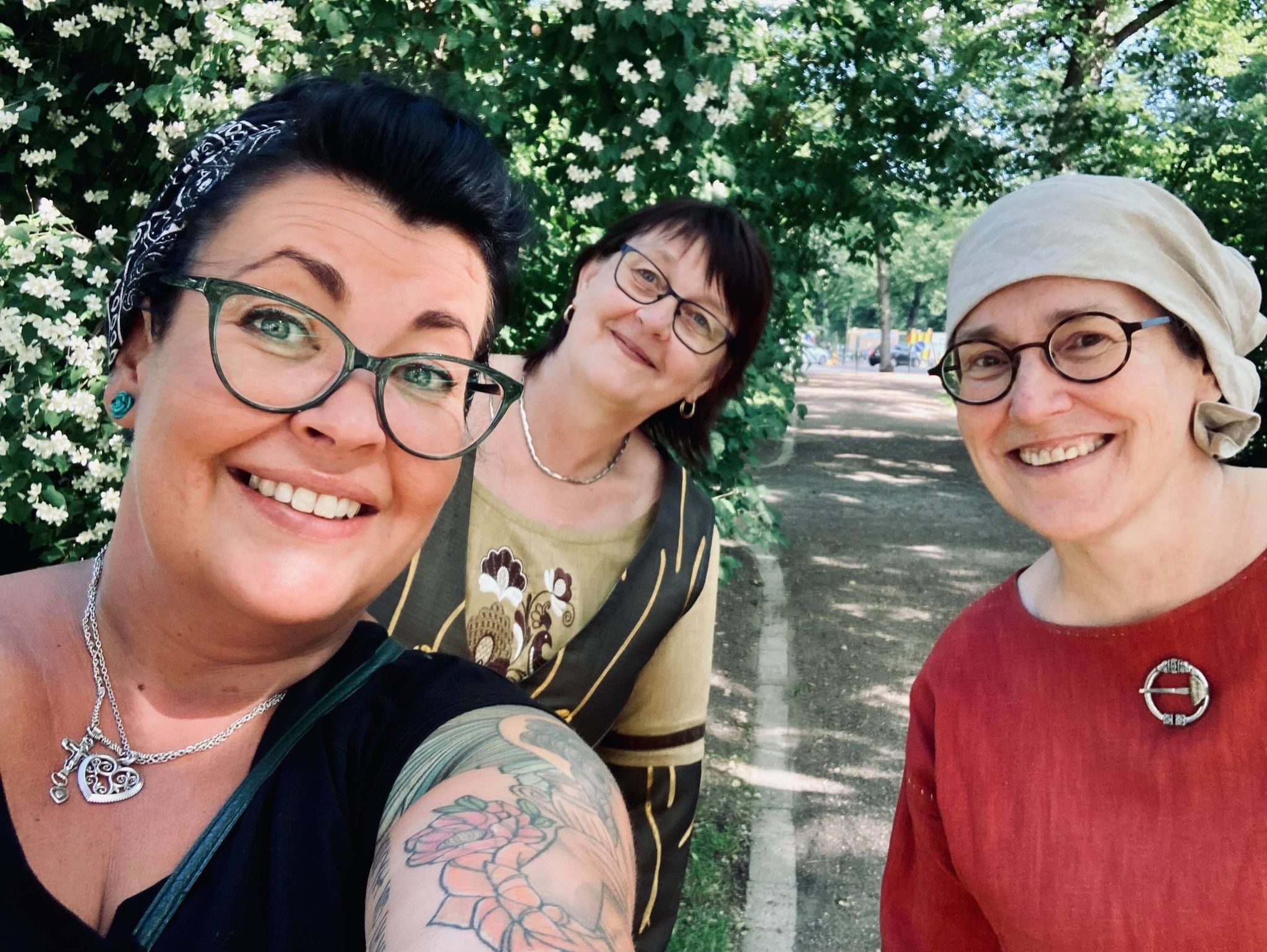 Suvi 
2021
Kristjan Urm / Mere rahvas
Keskajapäevad 25 a jubilee
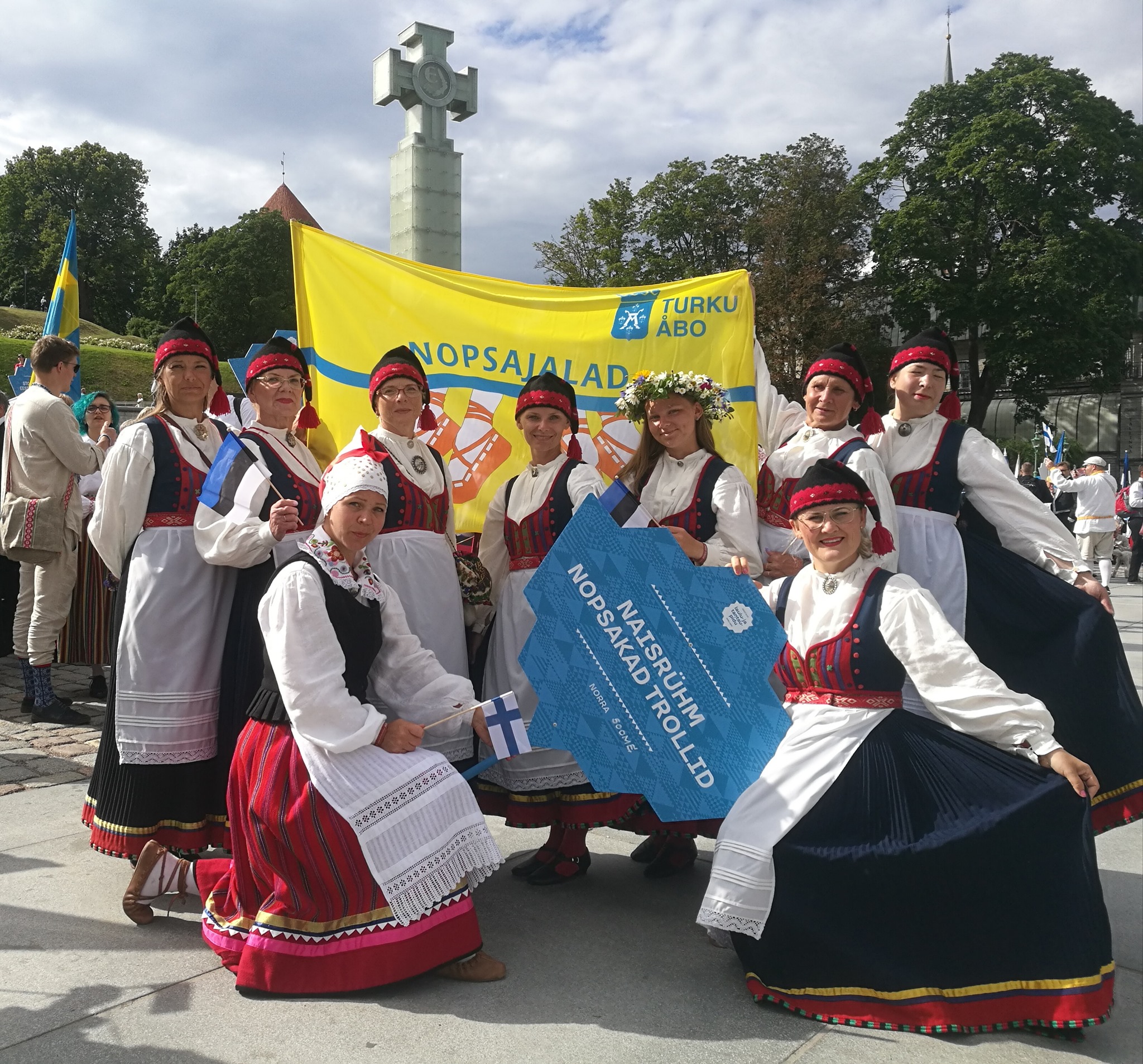 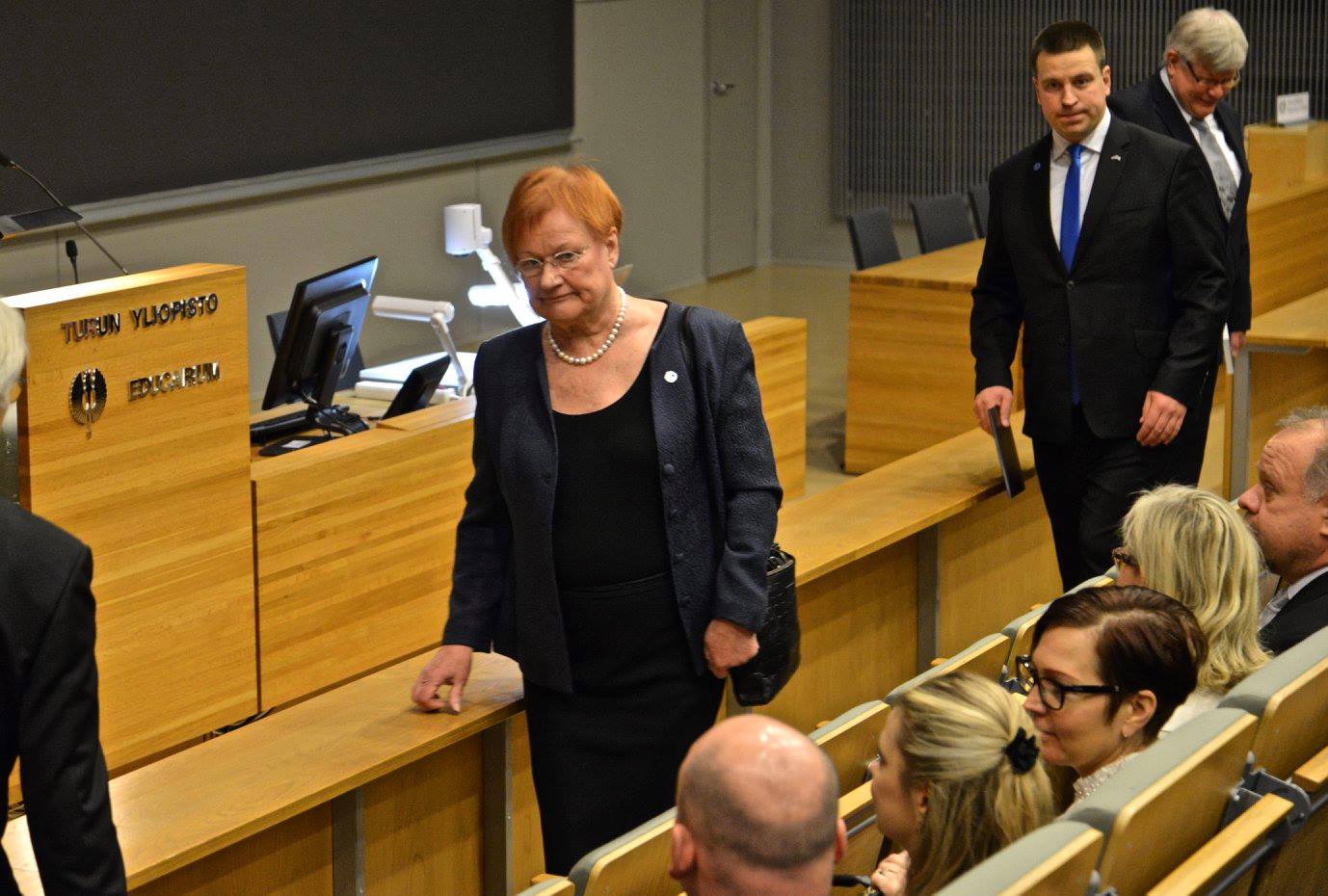 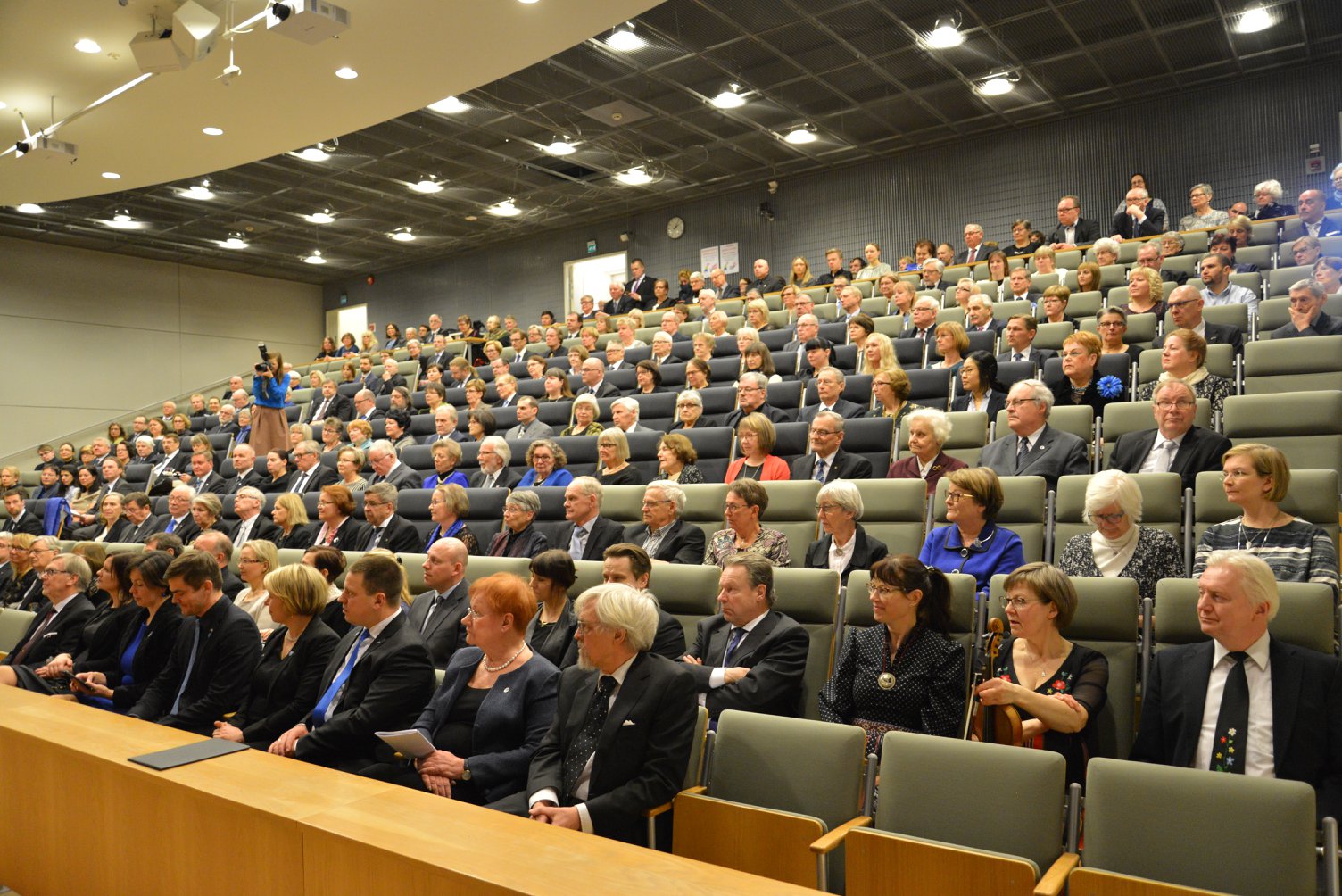 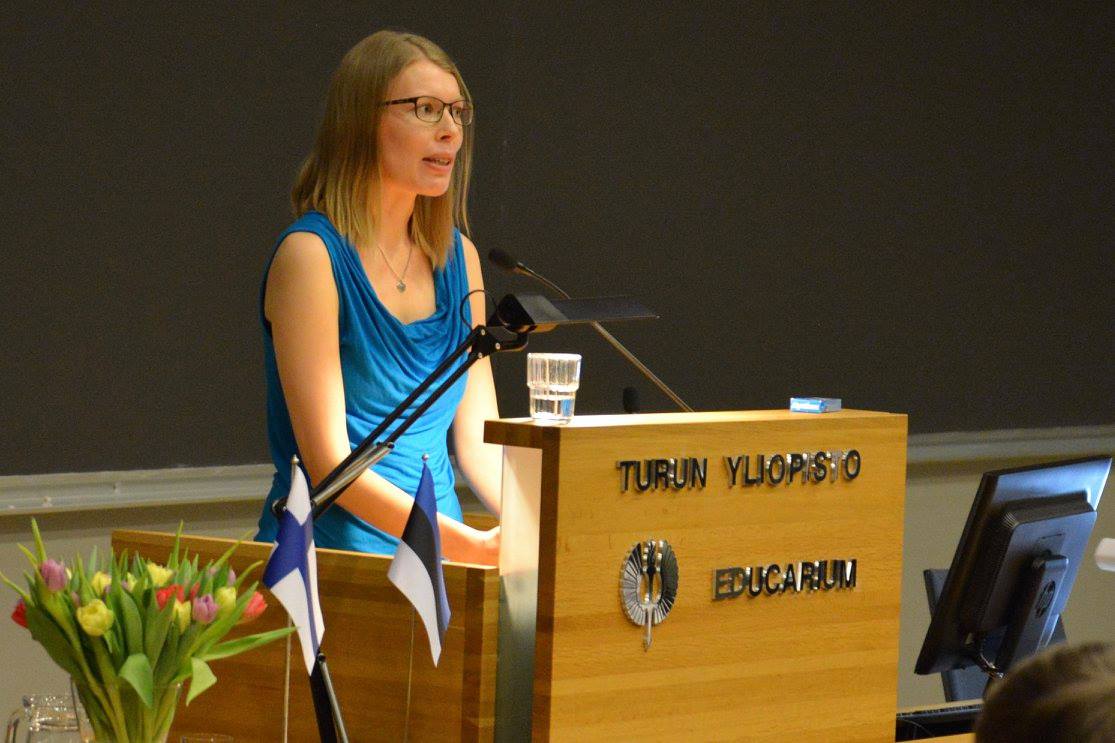 2018 EV 100
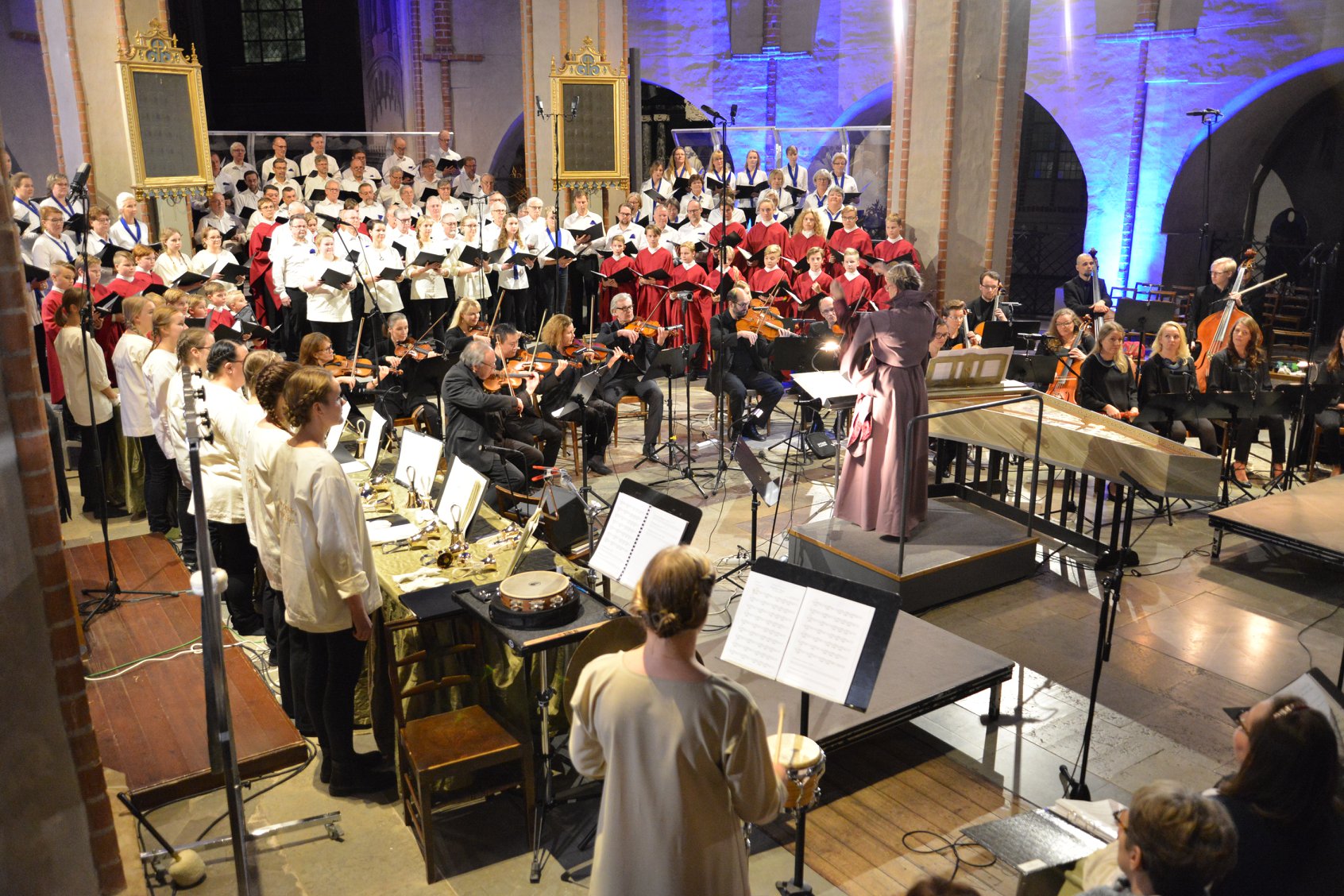 Urmas Sisask:
Oratorio Dom

Turu toomkirik
EV 100
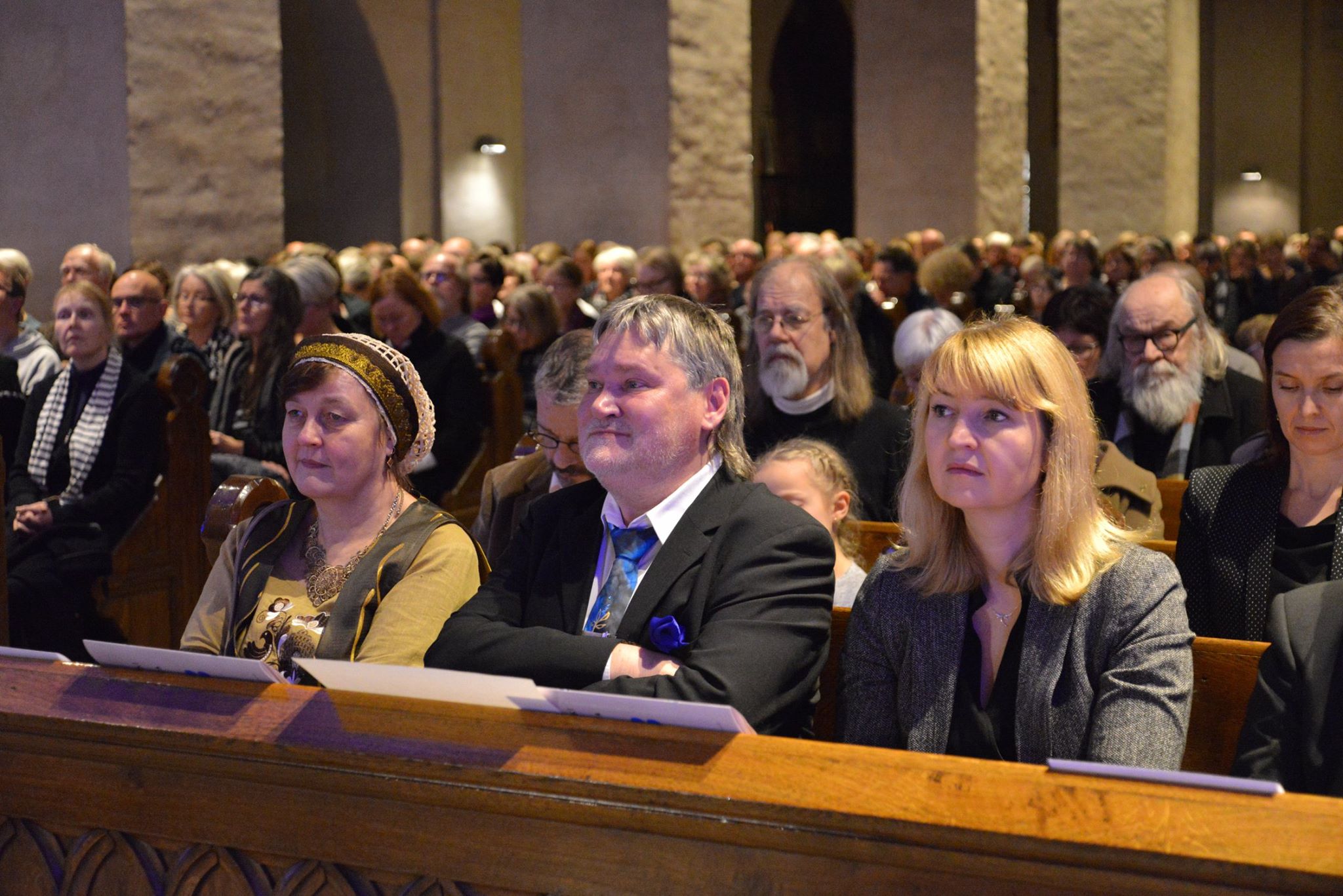 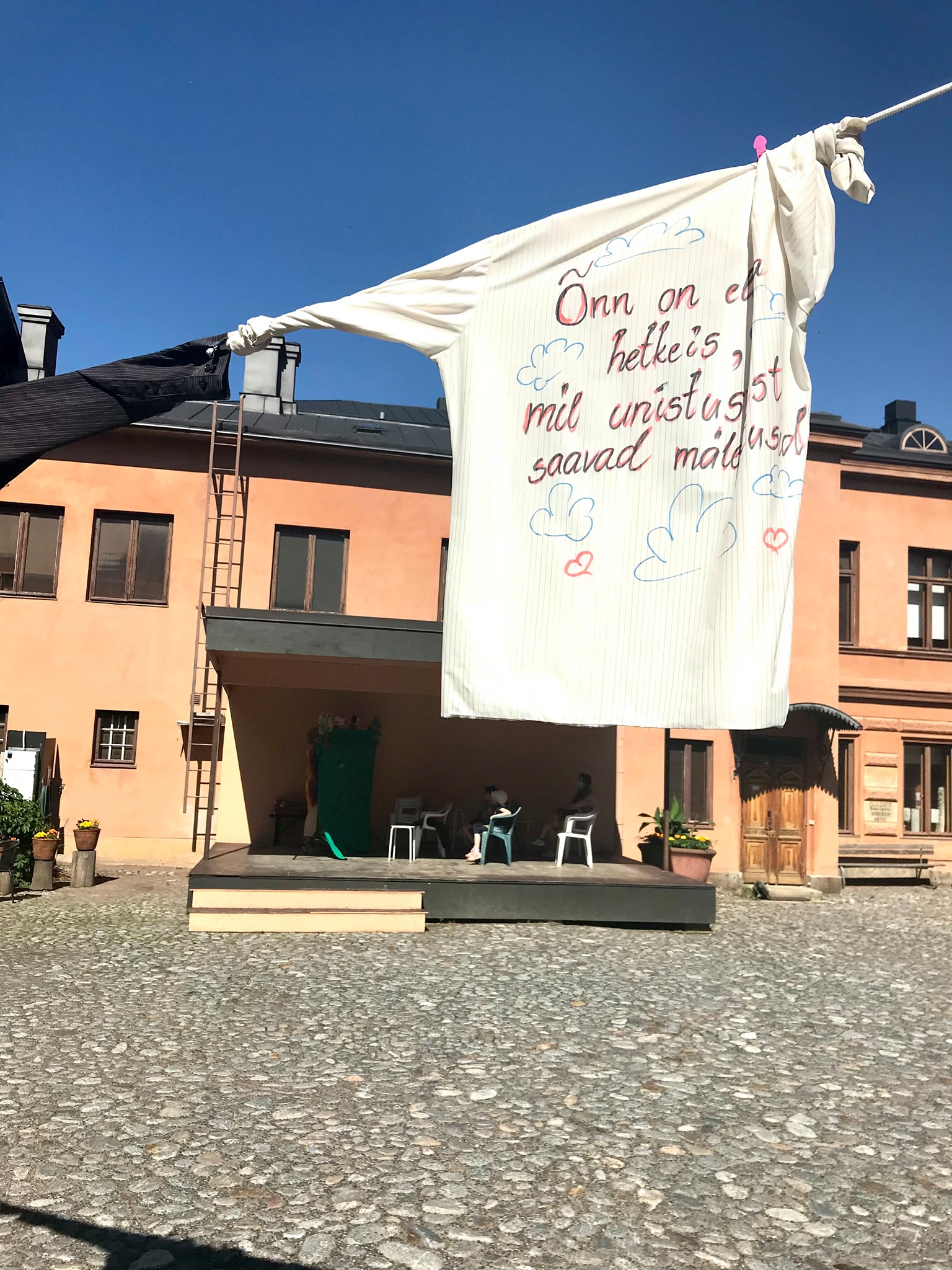 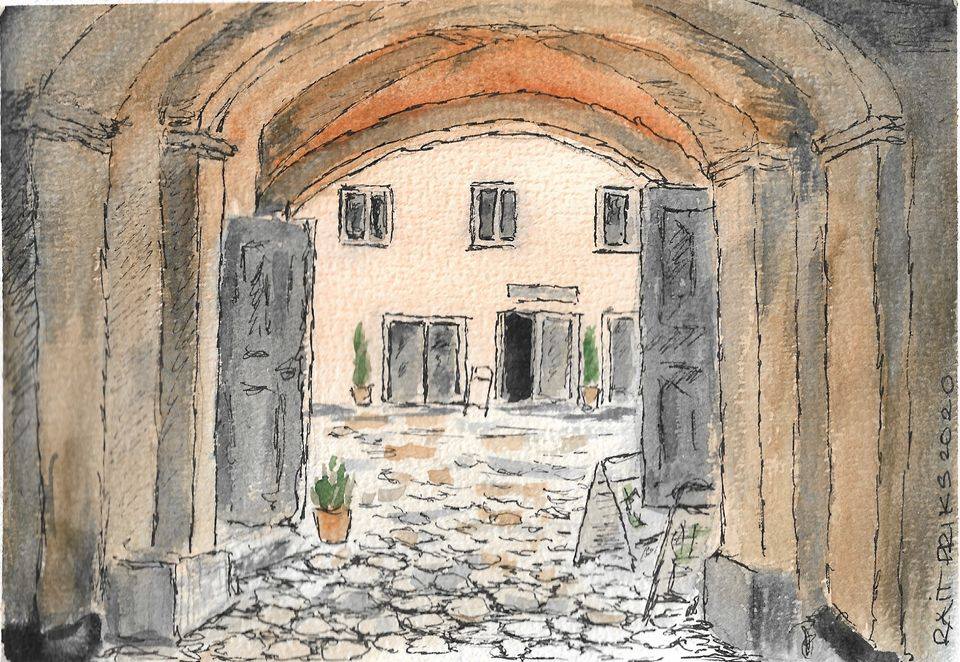 Tänud!
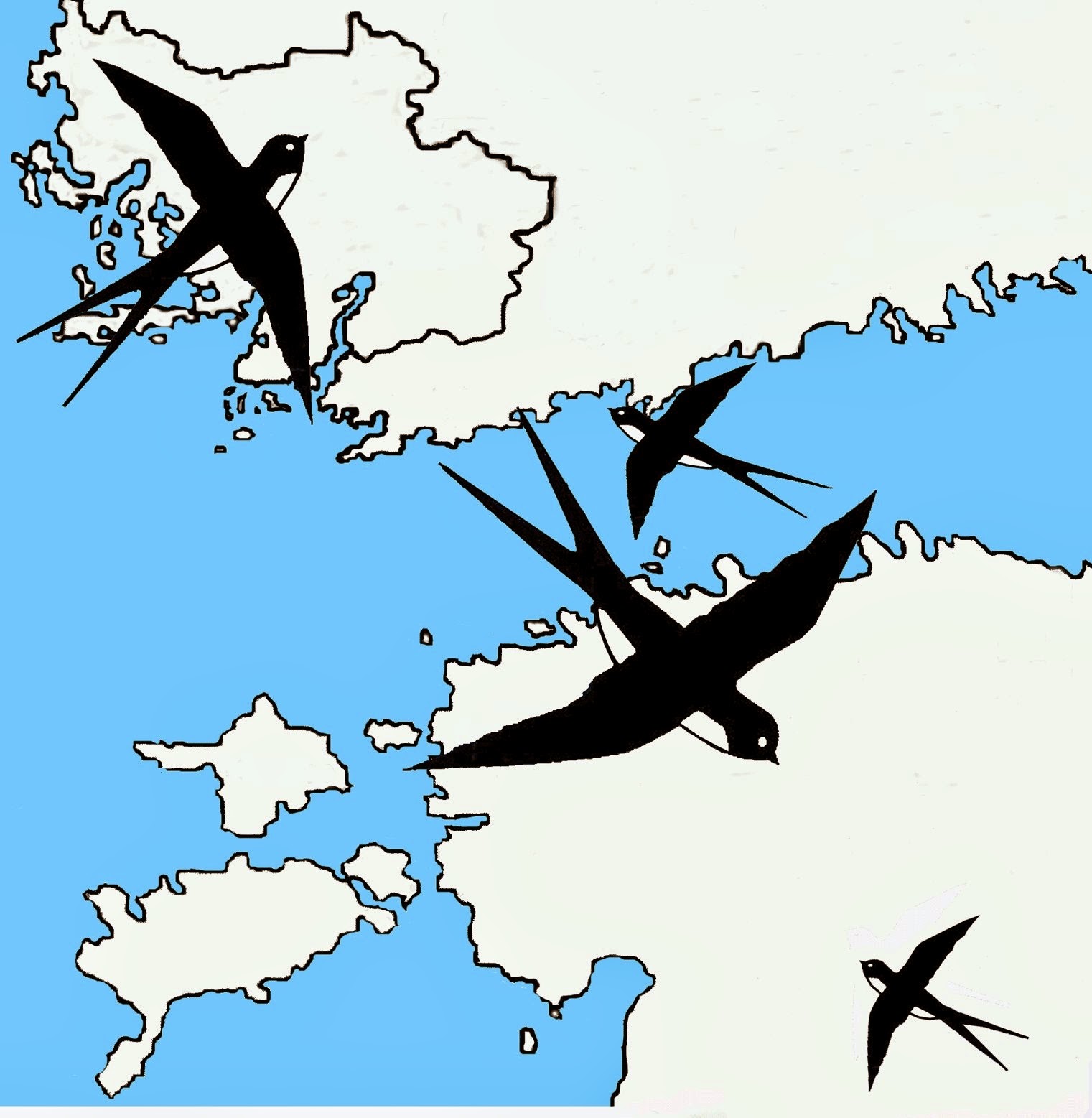